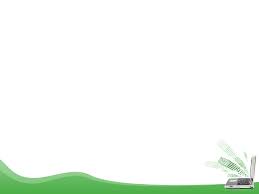 Welcome to our class!
Teacher’s : Nguyen Thi Hong Thu
Class: 3A
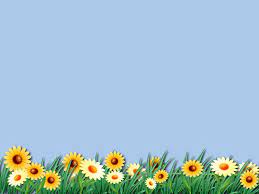 Thursday, December 21st  , 2021
Unit 6: Billy’s teddy bear? 
Lesson 4&5
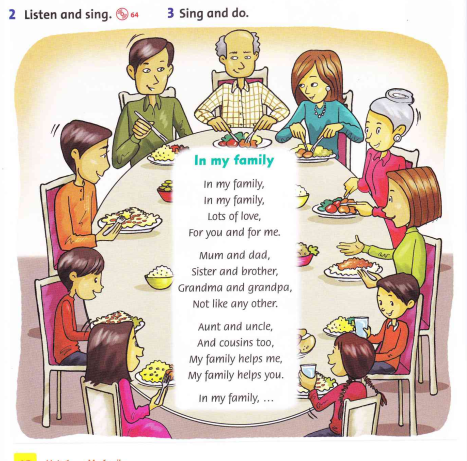 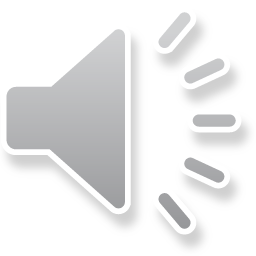 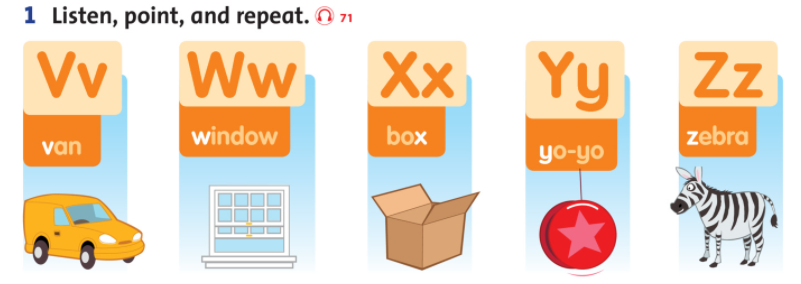 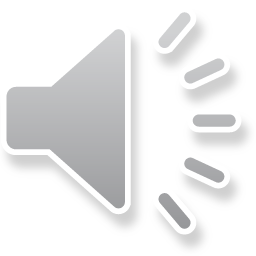 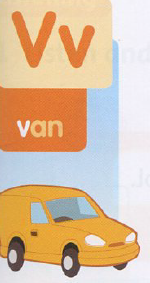 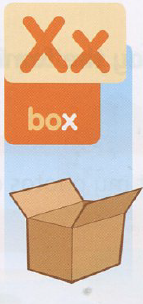 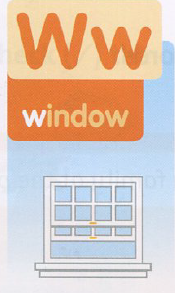 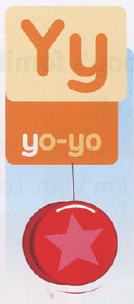 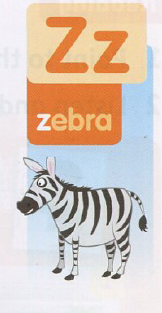 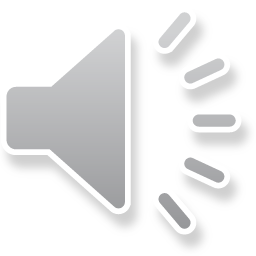 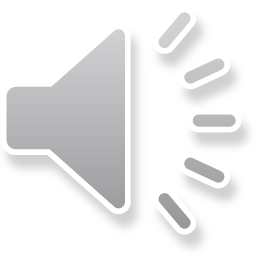 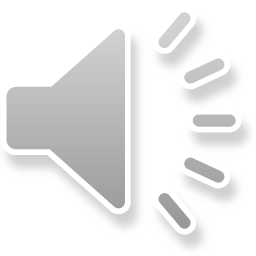 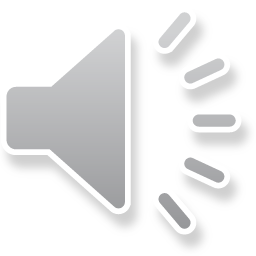 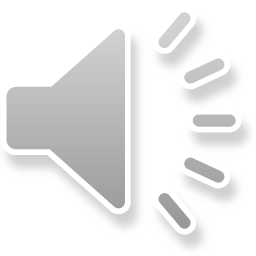 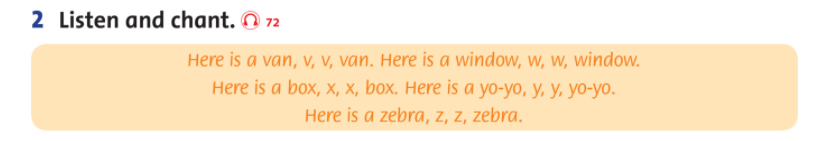 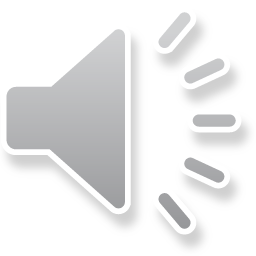 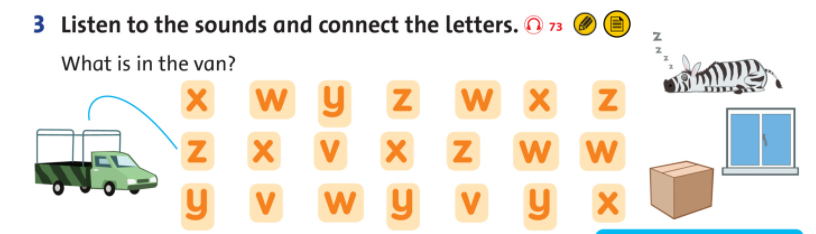 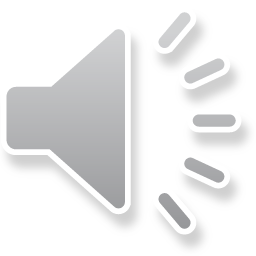 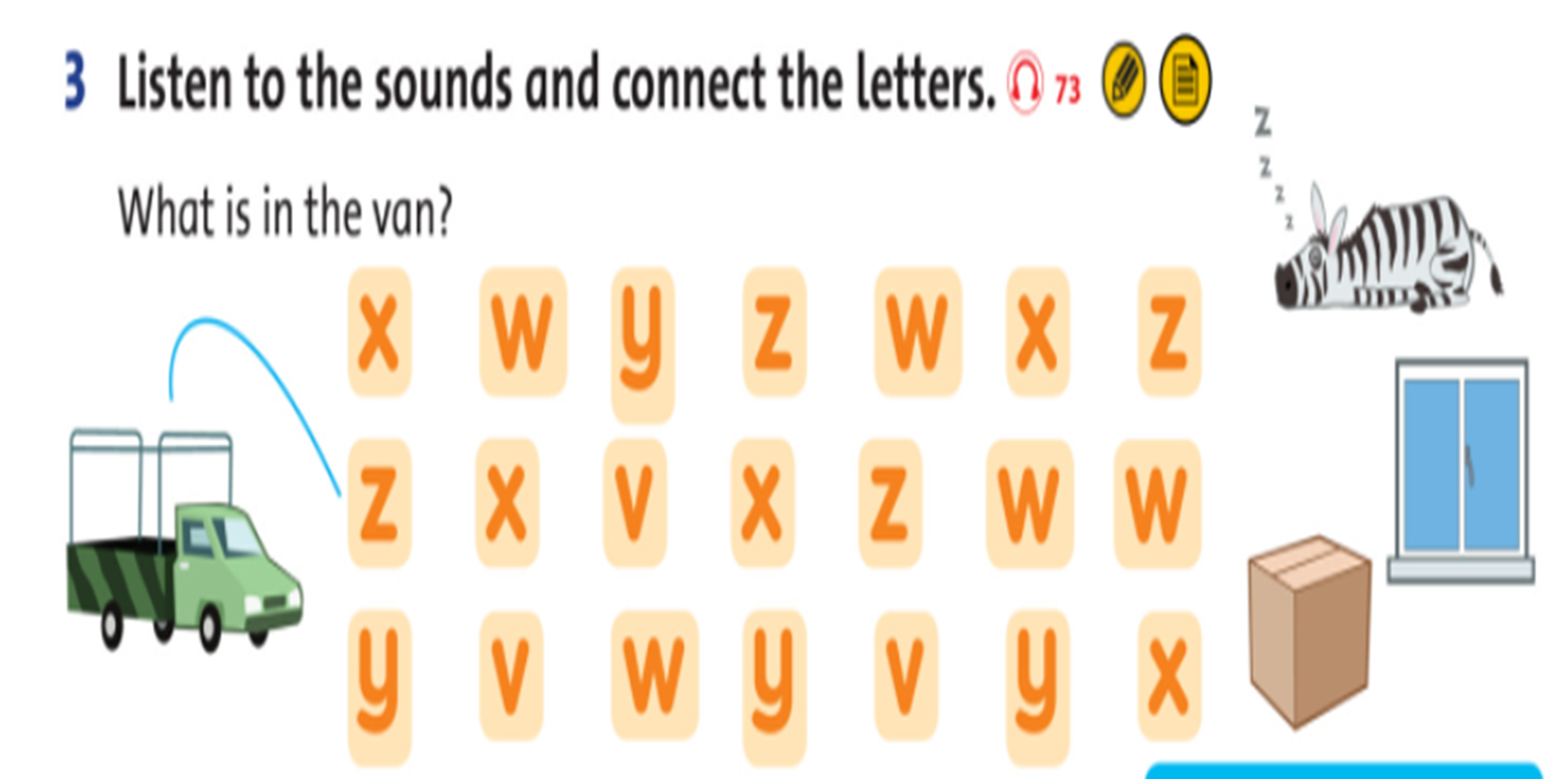 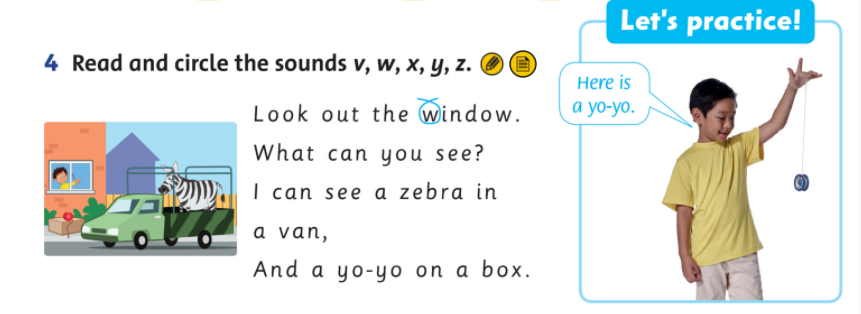 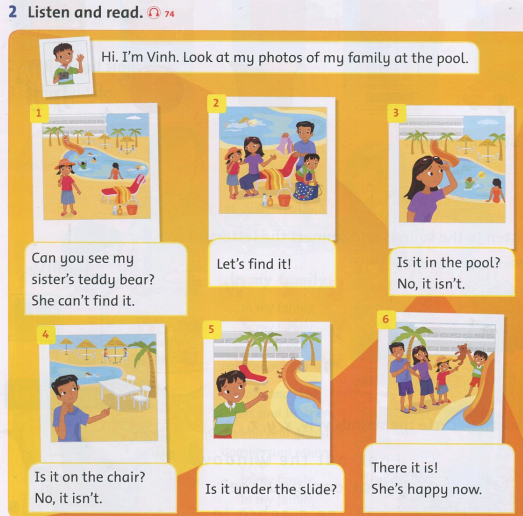 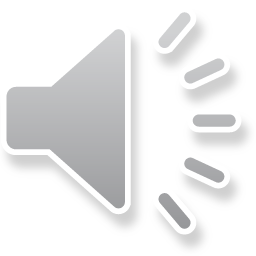 Read again. Write T(true) or F (False).
It is Vinh’s teddy bear.
A. F
B.  T
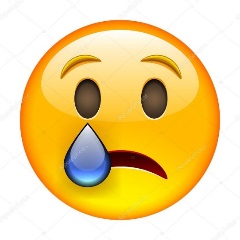 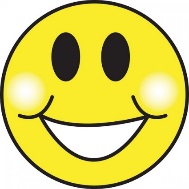 The teddy bear is in the pool.
A. T
B.  F
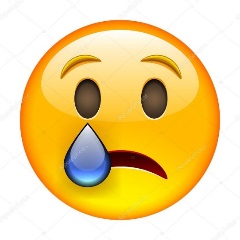 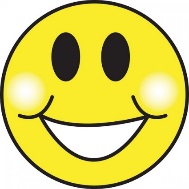 Vinh’s sister is happy now.
A. F
B.  T
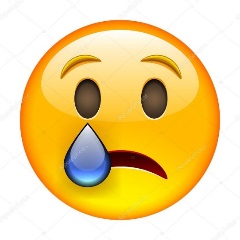 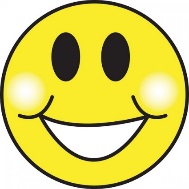 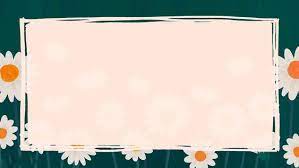 The students to do exercise in workbook 
                          pages 44+ 45.
Goodbye~!
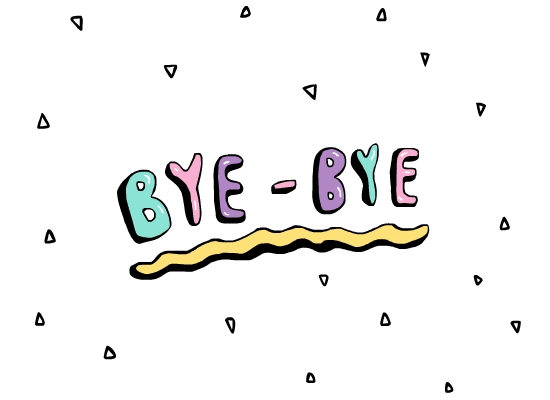